Virksomhedens Klimaregnskab
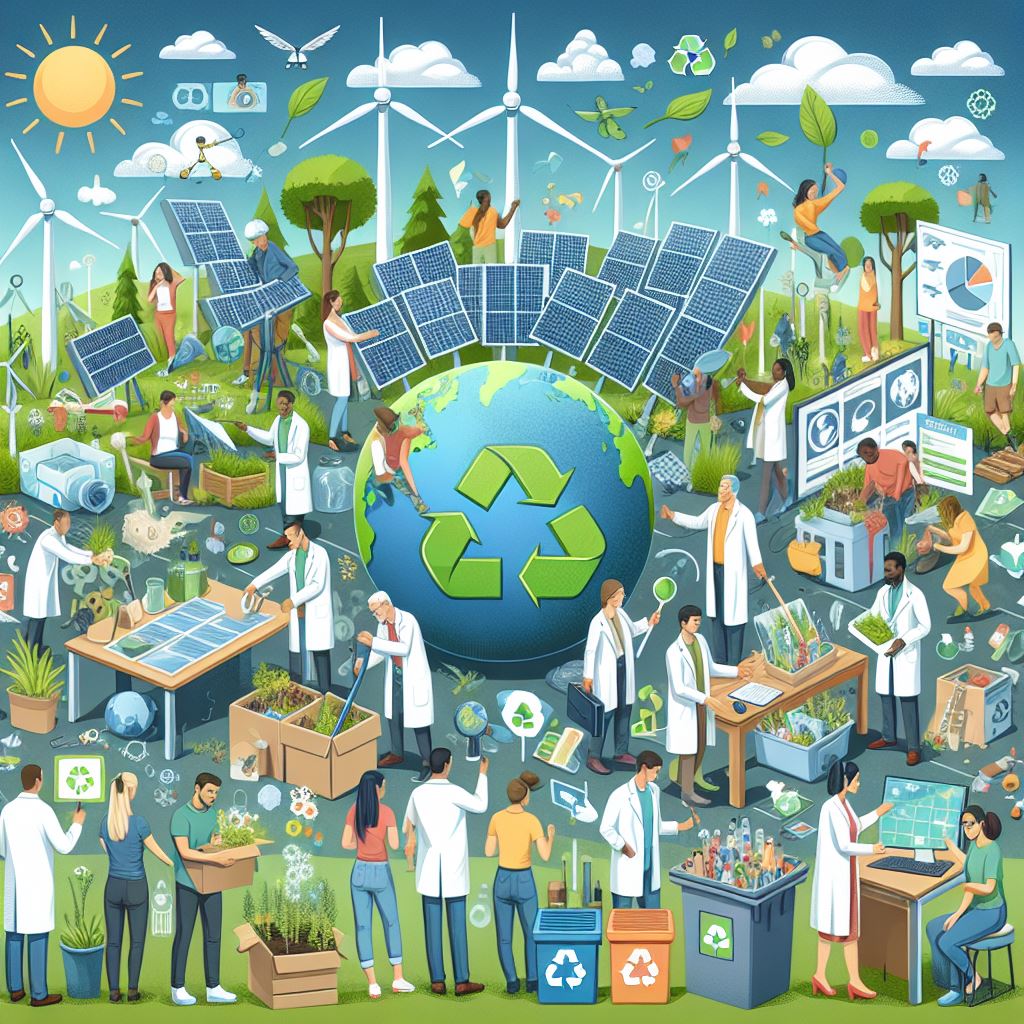 Delelement i ovenstående kursus.

Omhandlende:
Lave Klimaregnskab med Klimakompasset
Introduktion til opgave Klimaregnskab
I logger ind med deres personlige MitID, og arbejder med opgaverne. 
Forside | Klimakompasset
I skal bruge de data som er angivet i de næste slides.
Hensigten med opgaven er, at I opnår en grundlæggende forståelse af, hvordan Klimakompasset fungerer med def orskellige detaljeringsgrader.  
Lav opgaver individuelt – men drøft gerne med jeres skuldermakker.
Se i sidste slide, hvad I skal gøre af overvejelser, når I har lavet opgavens Klimaregnskab.
Case: Detailhandel
Virksomhedens navn: Gode Varer
Antal medarbejdere: 500
Nettoomsætning mio. kr.: 275 mio. kr.
Antal M2 Bygningsareal for 20 butikker: 20.000 m2
(Miljødeklaration)
Elforbrug fra nettet: 2.000.000 KWH
Forbrug af el fra egen prod. (solceller på tag på 10 af butikkerne): 200.000 KWH

Fjernvarme til 10 af butikker: 700.000 KWH
Emissionsfaktor: 0,17 KgCO2e/enhed

Naturgas til 10 af butikker med 15% biogas: 150.000 m3
Case: Detailhandel
Materialer: Indpakning af egne varer direkte i butik, materialegruppe øvrige, papir og papir (genanvendt) på 24.000 kg (varer og tjenesteydelser)

Indkøb af plastikposer til kunder: Plast/granulat - LDPE - 7 tons

Produkter og services (har det kun i monetære enheder og tager kun fødevarer med og taster generelt):  beløb på 20 mio. kr. (varer og tjenesteydelser)


For transport inkluderer vi ikke RFI:
Egne køretøjer: 100.000 km varebiler (diesel)
Egne køretøjer: 200.000 km Lastbiler (diesel)
Case: Detailhandel
Gennemsnitlig køreafstand for alle medarbejdere i bil er udregnet for brug af bil til i snit 10.400 km/person årligt via spørgeskema hos medarbejderne og det bruger vi i det følgende
Pendling medarbejder for 300: bil (benzin) 3.120.000 km i alt
Pendling medarbejder for 75: bil (el) 780.000 km i alt
Pendling medarbejder for 25 i alt: bil (diesel) 260.000 km i alt
Pendling medarbejder for 50 i alt: tog 1.300.000 km i alt (hver person kører altså i gennemsnit tog 26.000 km årligt)
Pendling medarbejder for 25 i alt: cykel (ej brændstof) – skal det tastes ind?

Rejser i forbindelse med arbejde: 100 km/person på tog
Varetransport til virksomhed: Lastbiler (diesel) på 100.000 km
Varetransport fra virksomhed til kunde: Varebiler (diesel) på 50.000 km (nedstrømsdata)

Affald: type (papir og pap) genanvendelse 10 ton

Brug af solgte og udlejede produkter: vandforbrug på 10.000 l (brug af solgte produkter)

End-of-life behandling: pap og papir genanvendelse: 5,2 ton
Overvejelser – case
Nu ser du ”Gode Vares” udledning af drivhusgasser efter du har indtastet alle data du kender til.
Du har dannet dig et overblik over virksomhedens udledninger i Klimakompassets rapporter.

Er der steder, hvor du synes der mangler noget i de data du har modtaget? Hvor du kan finde mere detaljerede data og beregninger, hvis du i praksis skulle lave hele virksomhedens Klimaregnskab? 
Er der steder, der er oplagte at se på specifikke CO2-e reducerende tiltag – og hvad vil de gøre af forskel til regnskab? Prøv at tast nogle mulige forbedringer i Klimaregnskab og se hvad det reelt gør af forskel for udledninger.
Måske der er mulighed for solceller på alle 20 butikker hvilket kan reducere El-forbrug fra net med 200.000 KWH og omvendt stige med el fra egen produktion.
Prøv at tast ind hvis 100 går fra bil til el – i deres pendling.
Find selv på flere gode forbedringer.

Overvej kort hvordan du vil give dine input om forbedringer til ledelsen (mundtligt/skriftligt) herunder anbefale markedsføring af virksomhedens endelige Klimaregnskab. 

Vi drøfter til slut i plenum om jeres overvejelser og beslutninger i opgavebesvarelsen.